My hometown 
ふるさとじまん
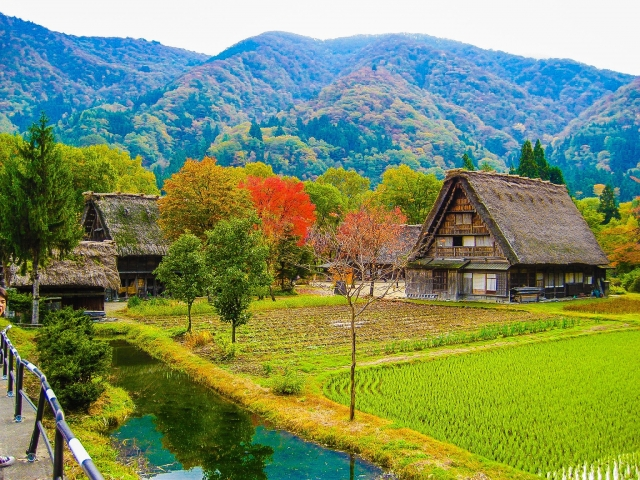 Conversation Japanese II
10月2日　火曜日
今住んでいるところについて話しましょう
１．この町の最初の印象（いんしょう）は何でしたか？
　　・食べもの　　　　　・環境（かんきょう）　
　　・交通（こうつう）　・近所（きんじょ）の人
ブルノの人はとてもしんせつだと思いました。
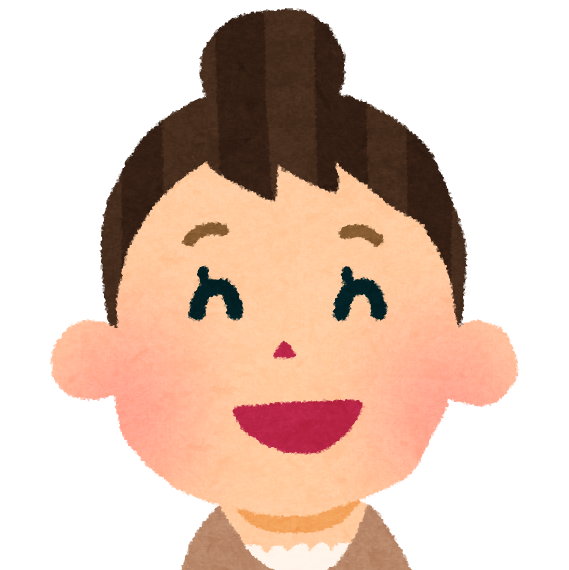 今住んでいるところについて話しましょう
２．ここの生活（せいかつ）はどうですか？
　　・いいこと　　　　　・こまること
バスが24時間あります！
24時間のコンビニがありません…。
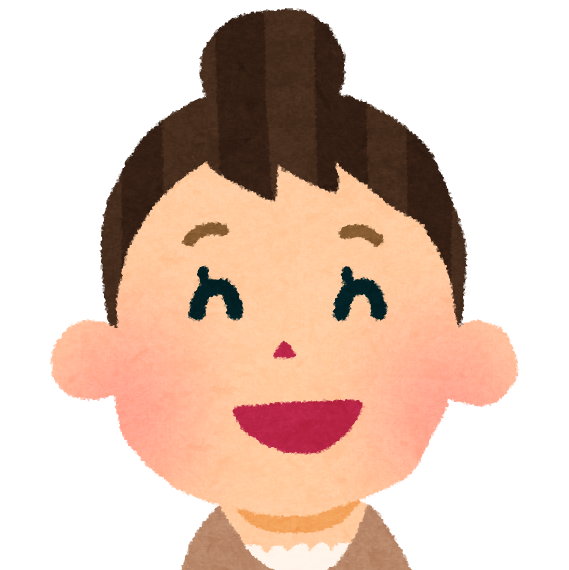 ビデオを見てみましょう
https://www.youtube.com/watch?v=W2TRUrxaUzU
大阪じまん
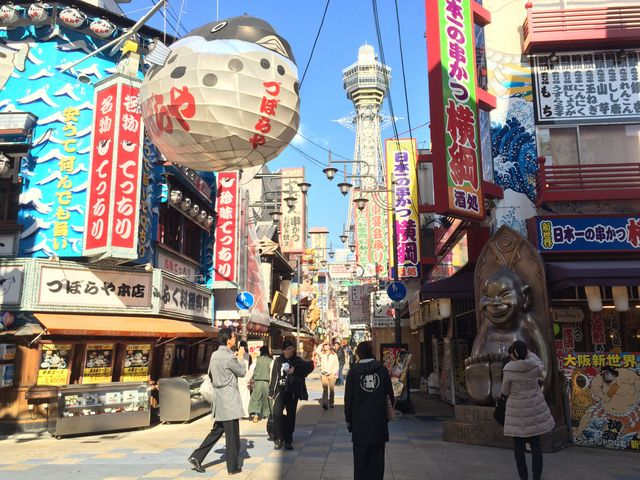 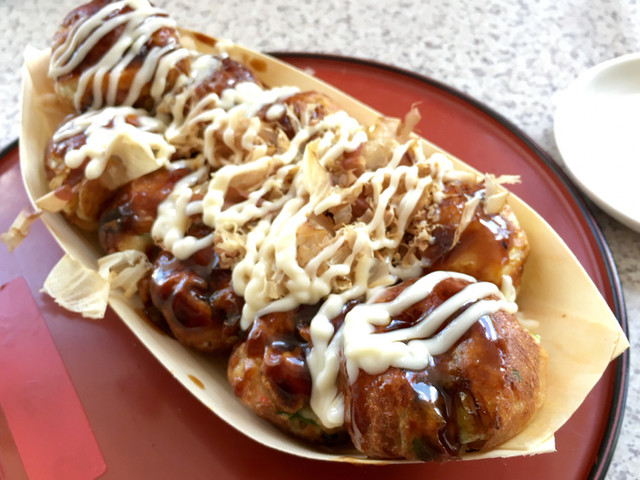 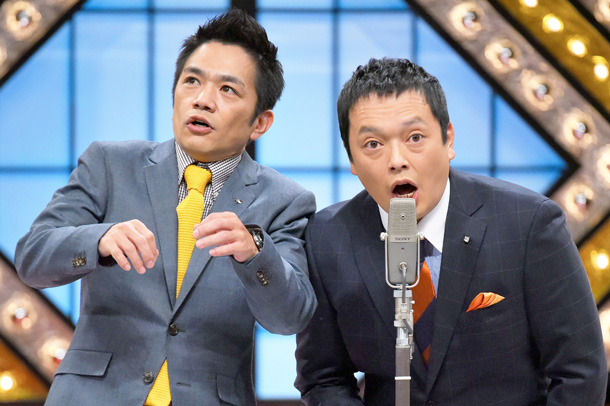 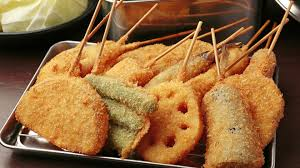 大阪じまん
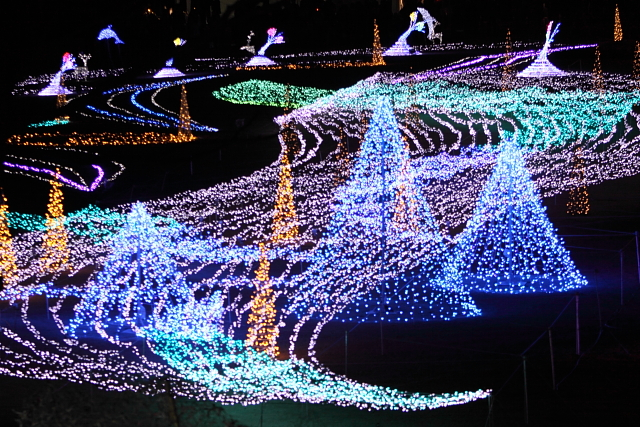 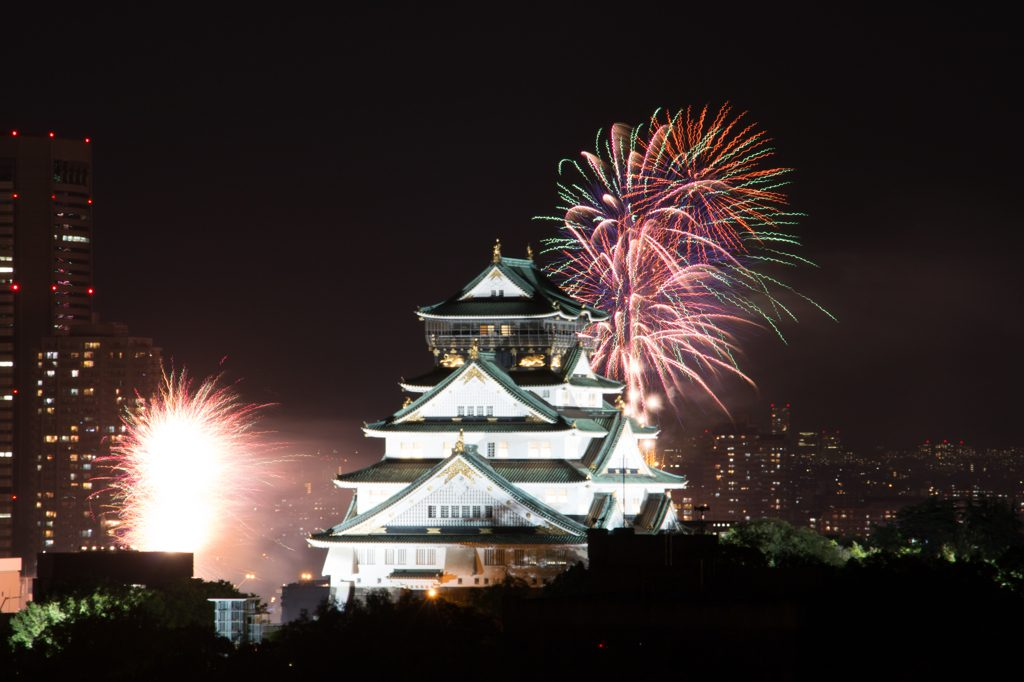 あなたのふるさとついて話しましょう
１．有名なところはどこですか？
２．何がおいしいですか。
３．どんな人が多いですか？
３．大阪の人はあるくのが早いです。
　　うるさい人が多いです。
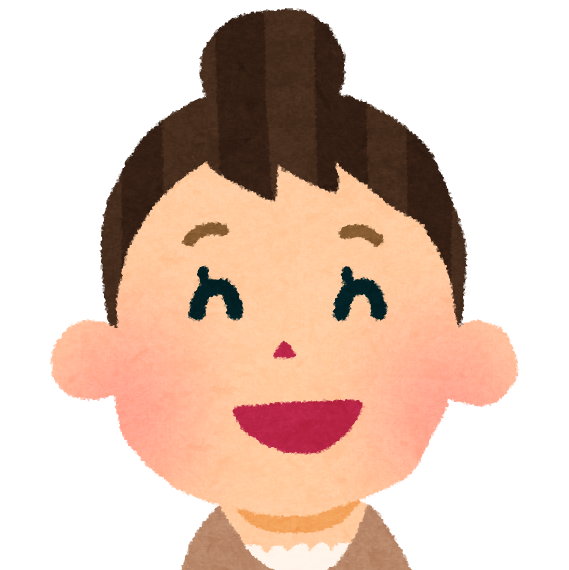 ふるさとのお国じまん
１．どこですか
２．どんなところですか（町、いなか？しぜんがおおい）
３．有名なところ
４．おいしい食べもの
５．特産品（とくさんひん）
         special products such as local beer
６．イベントやおまつり
Role Play！
A：Bさんのふるさとに
　行きたいです。
　Bさんに行き方を聞いて
　ください。
B：Aさんはあなたのふるさと
　に行きたいです。
　Aさんに行き方を教えて
　ください。